Conference on 100 Smart Cities : Vision for Smart India
A Step Towards Fulfilling the Dreams of Hon’ble Prime Minister Shri Narender Modi
Inaugurated by Sh. Shankar Aggarwal Secretary, Ministry of Urban Development
Supported ByMinistry of Urban DevelopmentGovt. of India
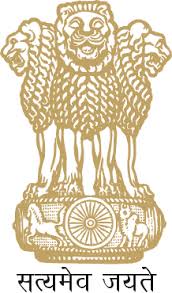 Organized by
Knowledge Partner
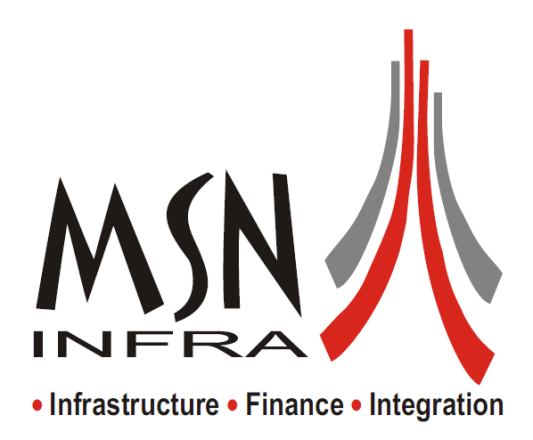 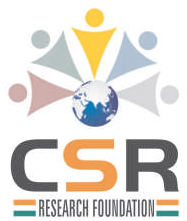 CSR Research Foundation
A non-profit organization registered under Section 25 of The Companies Act. 1956 

Standing for knowledge dissemination and facilitating corporate in fulfilling their Corporate Social Responsibilities. 

Provides effective information on latest developments in different tools, techniques and applications to bring balance between economic, environmental and social imperatives through researches, seminars, symposiums, lectures, workshops, conferences, etc.
MSN Infrastructure & Financial Consultants Limited
A multi-disciplinary consulting organization in blue and green domain creating opportunities and providing transaction advisory, concessions, project management, project financing, training &  capacity building services.

Associated with numerous municipal corporations, state governments,  developers, investors , financial institutions, multilateral funding agencies,   corporate  and multinationals.
GUEST SPEAKERS
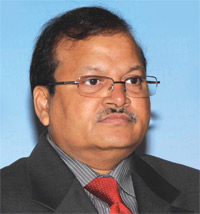 Shankar Aggarwal, IAS
He is Secretary in the Ministry of Urban Development. He has 35 years of experience in housing and urban development, IT, finance, energy, technical education, small-scale industries, transport and defense.
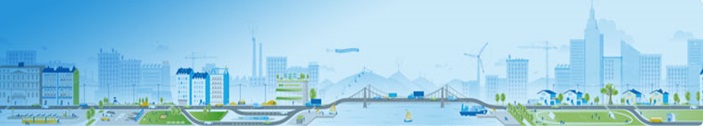 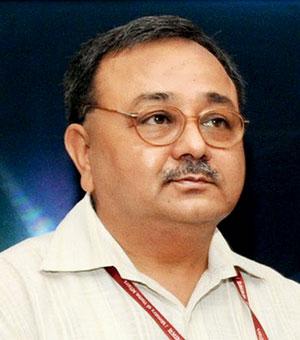 Alok Rawat, IAS
He is Secretary in the Ministry of Water Resources. He has held diverse assignments in his 30 years of rich administration in diverse sectors including the road transport, highways, Defense, urban planning and development etc.
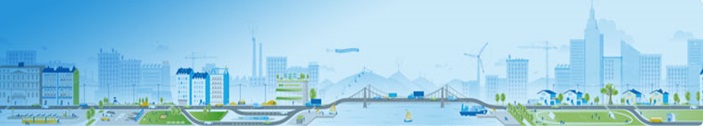 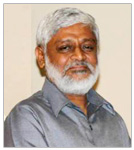 Prof. Amit Bose
He is Director of DDF Consultants Pvt. Ltd. Is an IIT Roorkee alumnus and has worked in India and abroad in diverse fields, ranging from  teaching and research to development planning, policy planning and disaster management.
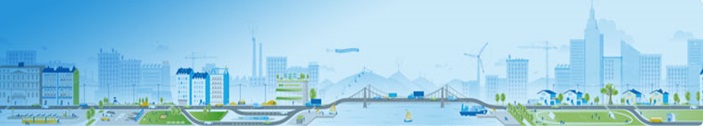 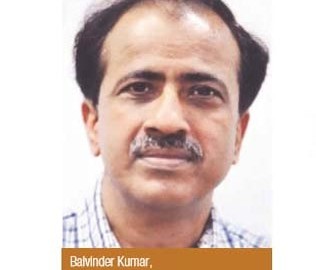 Balvinder Kumar, IAS
He is Vice Chairman Delhi Development Authority (DDA) and former Chairman of Noida Authority, has been instrumental in creating world class infrastructure in urban domain.
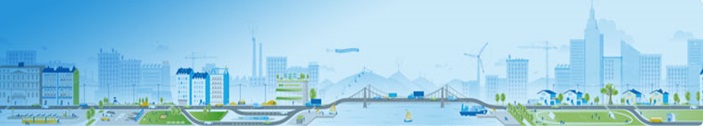 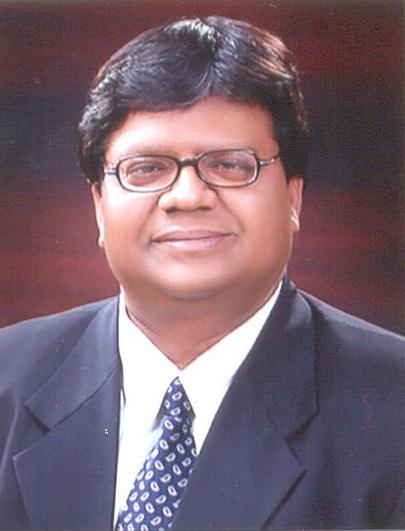 CA Deendayal Agrawal
He is Chairman - CSR Research Foundation, Secretary -Delhi Chapter IGSI, Director Hindustan Smachar, National Co-Convener BJP CA Cell, Chairman- Intellectual Federation of India and former Member -NIRC of ICAI.
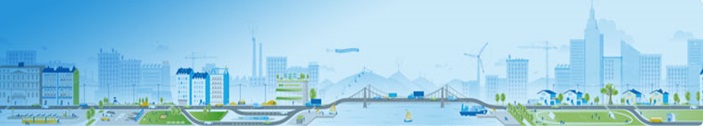 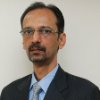 Dr. Devendra Kumar Pant
He is the head of India Ratings' public finance practice. His primary areas of expertise are economy, State and municipal finances, and state- and sovereign-owned entities and PSUs.
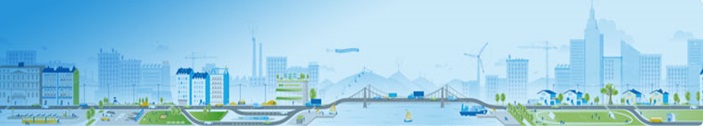 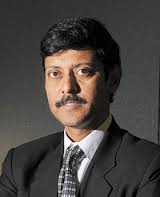 Sh. Dhirendra Kumar
He is CEO of Value Research. He is an expert in  Investment and Financial Advisory Services, Equities, Capital Markets, and Equity and Investment Research.
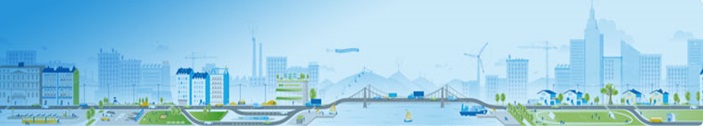 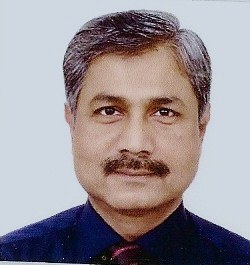 Giridhari Mohanty, IIS ( Retd.)
He is a retired Indian Service officer who had a long stint with the Government of India as Director General, DAVP and Director General (News), All India Radio, Spokesperson of CBI. Currently a practicing advocate and an attorney
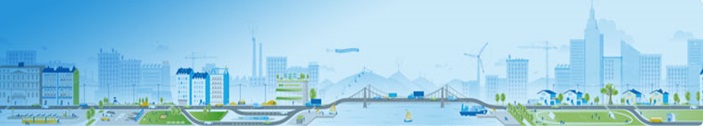 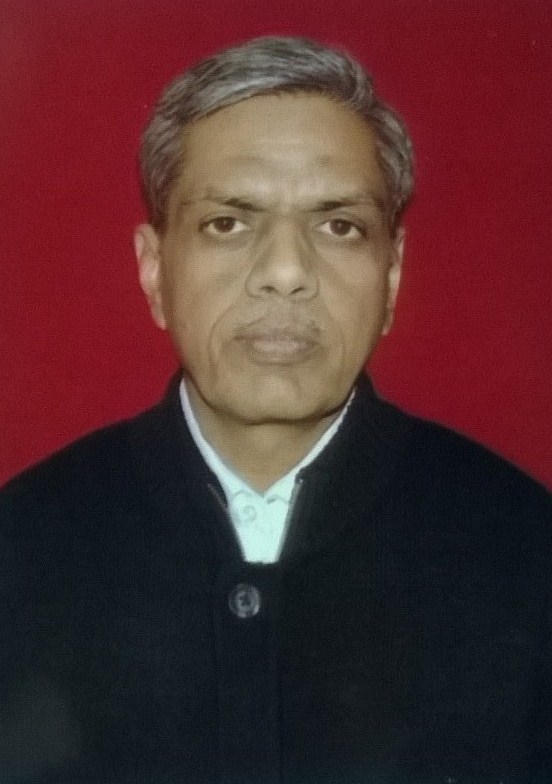 CA Kailsh Chandra Goduka
He is Secretary Jaladhikar a NGO working in water conservation, Secretary -Sampooran Parivartan and contributor of a weekly article on tax advisory in Hindustan (Hindi).
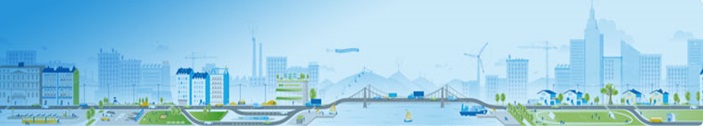 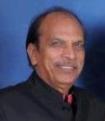 Dr K.K. Pandey
He is a professor at Indian Institute of Public Administration. His area of expertise includes Urban Governance and Management, Institutional Development and Capacity Building, Urban Housing, PPP and Urban Infrastructure Finance.
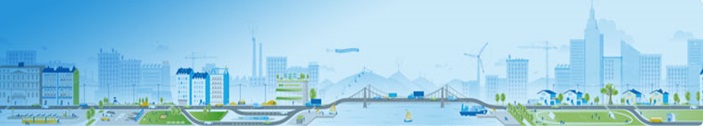 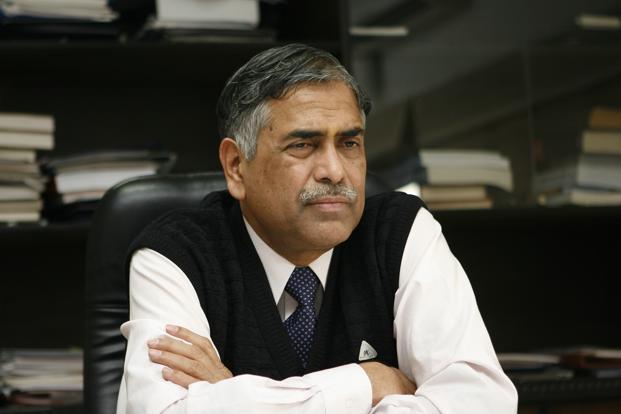 K.N. Srivastava, IAS (Retd.)
He is the former Secretary  Ministry of Civil Aviation, former Special Secretary and Financial Adviser in the Ministry of External Affairs. He has wide experience in the field of civil aviation.
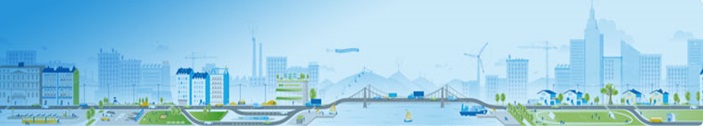 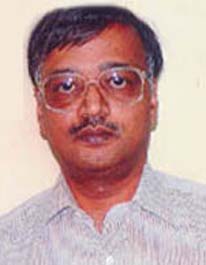 Dr. Mahesh Chandra
He is Deputy Director General, National Informatics Centre, Department of Electronics & Information Technology, Ministry of communication & IT, Govt. of India.
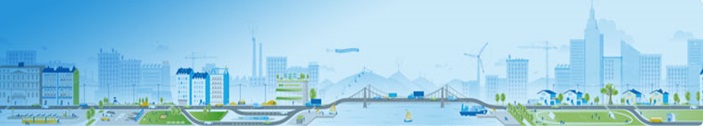 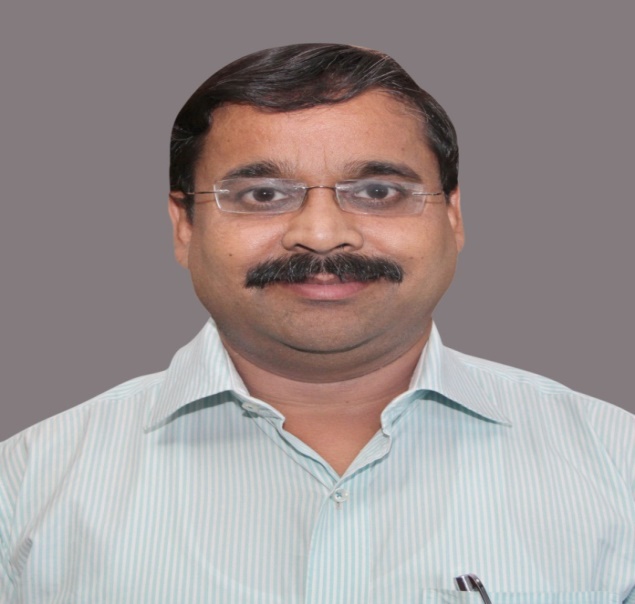 Manish Gupta, IAS
He is Commissioner of South Delhi Municipal Corporation. He brings with him a rich administrative experience spanning an eventful career of 20 years in important positions in Government of India, Delhi Government and other State Government.
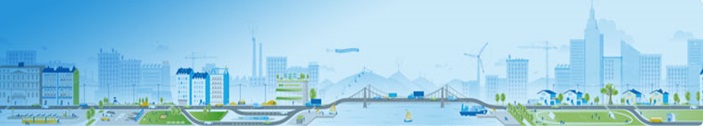 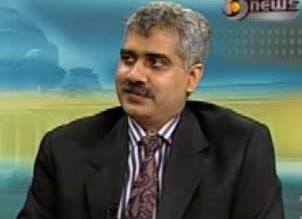 Manoj Misra
He is Managing Director Augtics Systems & Services Pvt. Limited, an IIT Roorkee & Delhi Aluminous, a Water Resources, Urban Infrastructure and GIS expert.
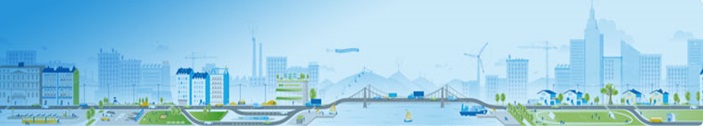 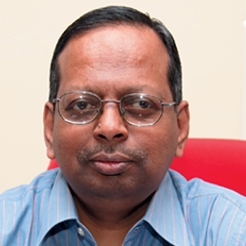 N. Ravi Shankar, IAS
He is Secretary, Ministry of Personnel, Public Grievances & Pensions and Department of Administrative Reforms & Public Grievances.
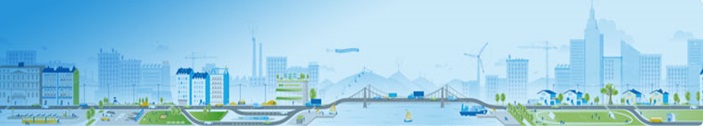 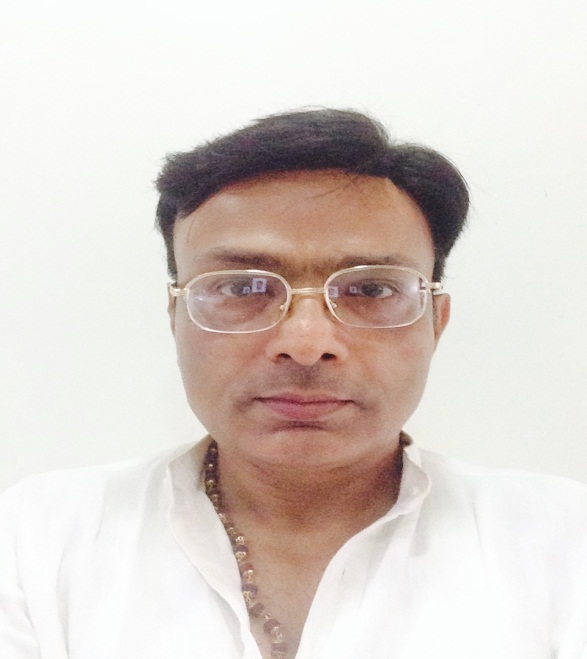 Narendra Kumar, IAS
He is working with Govt. of NCT, former Member (Admin) NHAI. He has been instrumental in formulation of Industrial Policy, New Excise Policy, streamlining the functioning of Old Age Pension Scheme, MLA Fund Scheme etc.
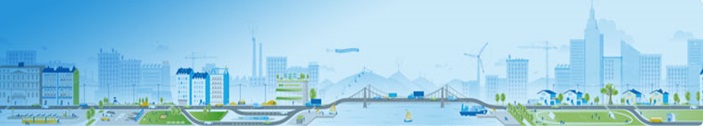 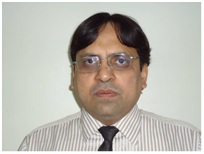 Naresh Badhwar
He is Head-Regulatory Affairs-Climate in URS Verification Pvt. Ltd having 17 years of experience in Regulatory body, Environmental and Climate Change etc.
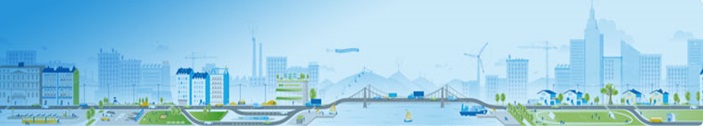 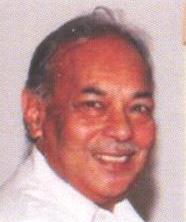 Dr. R K Bhatnagar, IAS (Retd.)
He is the former Commissioner of Azamgarh, Uttar Pradesh, presently General Secretary International Goodwill Society of India, promoting peace through international goodwill and national harmony.
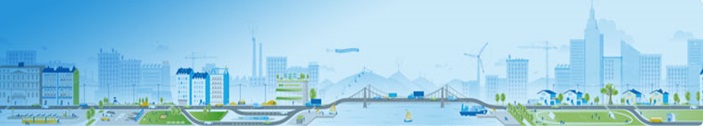 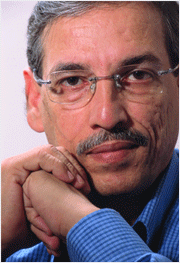 CA Sudhir Malik
He is the Director of MSN Infrastructure & Financial Consultants Ltd., is a PPP Expert in urban infrastructure domain funded by Central Government, States, ULBs, ADB, Word Bank, JAIC and other multilateral funding agencies.
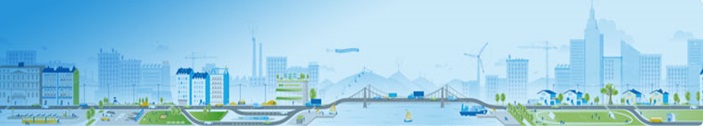 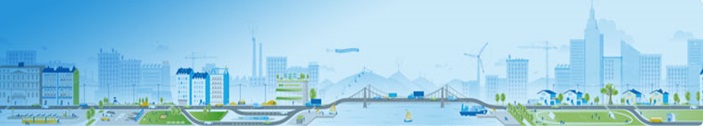 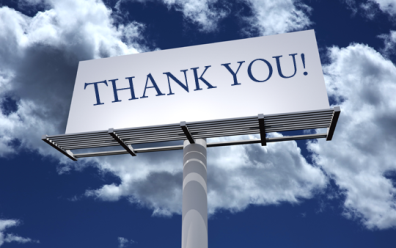 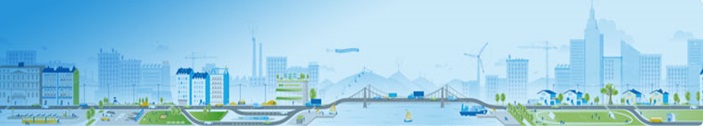